Brendola (VI), 12 marzo 2015


CONSULTA DELLE ATTIVITÁ PRODUTTIVE 
DEL COMUNE DI BRENDOLA


Ripartiamo dagli enti locali per rilanciare PIL ed occupazione
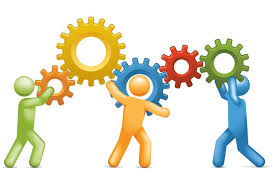 QUANTO FATTO PER “ ROMPERE ” LA CONGIUNTURA NEGATIVA
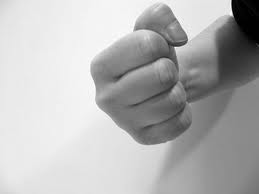 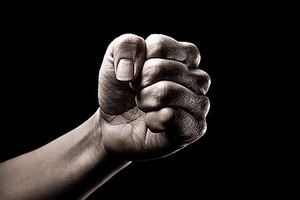 CONSULTA ATTIVITÁ PRODUTTIVE
FONDI DI ROTAZIONE
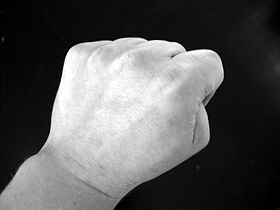 CERCANDO IL LAVORO
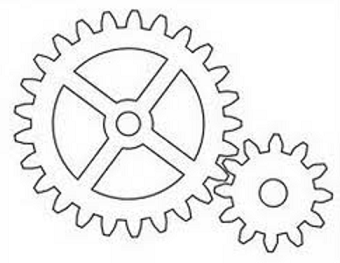 CONSULTA DELLE ATTIVITÁ PRODUTTIVE DEL COMUNE DI BRENDOLA
Comitato costituente
			         Scalchi Daniele	         Presidente
			         Marin Nicolò                    Vice-presidente
		                              Bertocco Mirco	
			         Callegari Alessandro	
			         Castegnaro Mario	
			         Gobbo Elisa	
			         Marin Luca	
			         Vignaga Simone	
			         Visonà Giulio	
			         Zerbato Ezio	
			         Rodighiero Giuseppe           Referente per l’Assessorato al 
					             Lavoro della Regione del Veneto
Consulta delle attività produttive del Comune di Brendola _ Presentazione pubblica del 12 marzo 2015
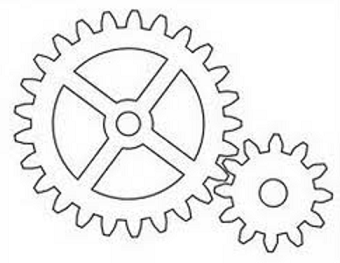 CONSULTA DELLE ATTIVITÁ PRODUTTIVE DEL COMUNE DI BRENDOLA
LE FUNZIONI


a) promuove progetti, iniziative, eventi, incontri, attinenti il settore delle attività produttive;
b) favorisce il raccordo tra i diversi settori delle attività produttive brendolane e fra queste e l’amministrazione locale;
c) è strumento di elaborazione, sviluppo e informazione delle politiche legate ai diversi settori produttivi;
d) apporta il proprio aiuto a supporto all’Amministrazione comunale di Brendola, al fine di sostenere lo sviluppo delle attività produttive sul territorio;
e) effettua studi, analisi (anche statistiche) dell’andamento dell’economia del territorio;
f) propone accordi pubblico - privato.
Consulta delle attività produttive del Comune di Brendola _ Presentazione pubblica del 12 marzo 2015
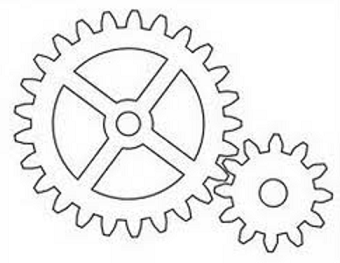 CONSULTA DELLE ATTIVITÁ PRODUTTIVE DEL COMUNE DI BRENDOLA
INIZIATIVE IN PROGRAMMA PER IL 2015


Censimento statistico delle attività produttive di Brendola, con produzione di apposito book;
partecipazione delle imprese di Brendola con propri spazi espositivi all’ Antica Fiera del Soco;
evento di promozione del territorio, in probabile partecipazione con un’importante manifestazione fieristica.
Consulta delle attività produttive del Comune di Brendola _ Presentazione pubblica del 12 marzo 2015